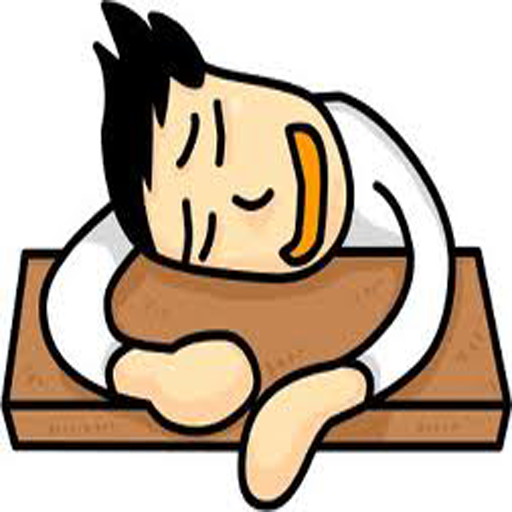 ARE YOU TIRED?
Matthew 11:25-27
Come to Me, and I Will Give You Rest
25At that time Jesus declared, “I thank you, Father, Lord of heaven and earth, that you have hidden these things from the wise and understanding and revealed them to little children; 
26 yes, Father, for such was your gracious will. 
27All things have been handed over to me by my Father, and no one knows the Son except the Father, and no one knows the Father except the Son and anyone to whom the Son chooses to reveal him.
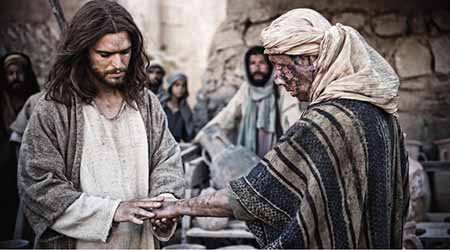 Matthew 11:25-27
Come to Me, and I Will Give You Rest
25At that time Jesus declared, “I thank you, Father, Lord of heaven and earth, that you have hidden these things from the wise and understanding and revealed them to little children; 
26 yes, Father, for such was your gracious will. 
27All things have been handed over to me by my Father, and no one knows the Son except the Father, and no one knows the Father except the Son and anyone to whom the Son chooses to reveal him.
Matthew 11:28-30

28Come to me, all who labor and are heavy laden, and I will give you rest. 
29Take my yoke upon you, and learn from me, for I am gentle and lowly in heart, and you will find rest for your souls. 
30For my yoke is easy, and my burden is light.”
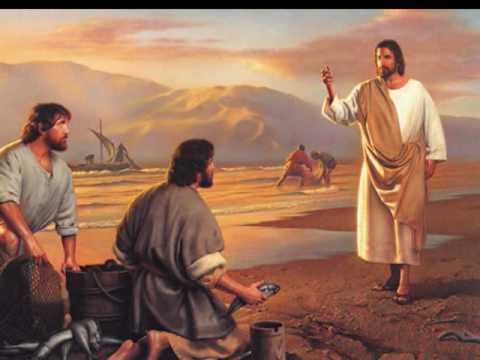 “Come, follow me!”
Matthew 11:28-30

28Come to me, all who labor and are heavy laden, and I will give you rest. 
29Take my yoke upon you, and learn from me, for I am gentle and lowly in heart, and you will find rest for your souls. 
30For my yoke is easy, and my burden is light.”
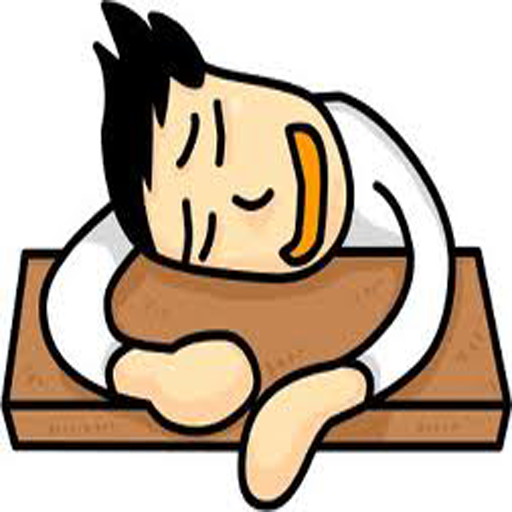 ARE YOU TIRED?
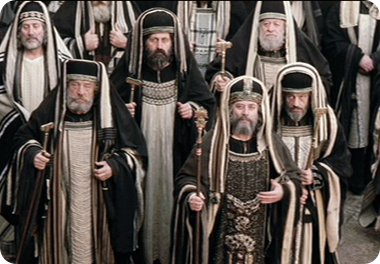 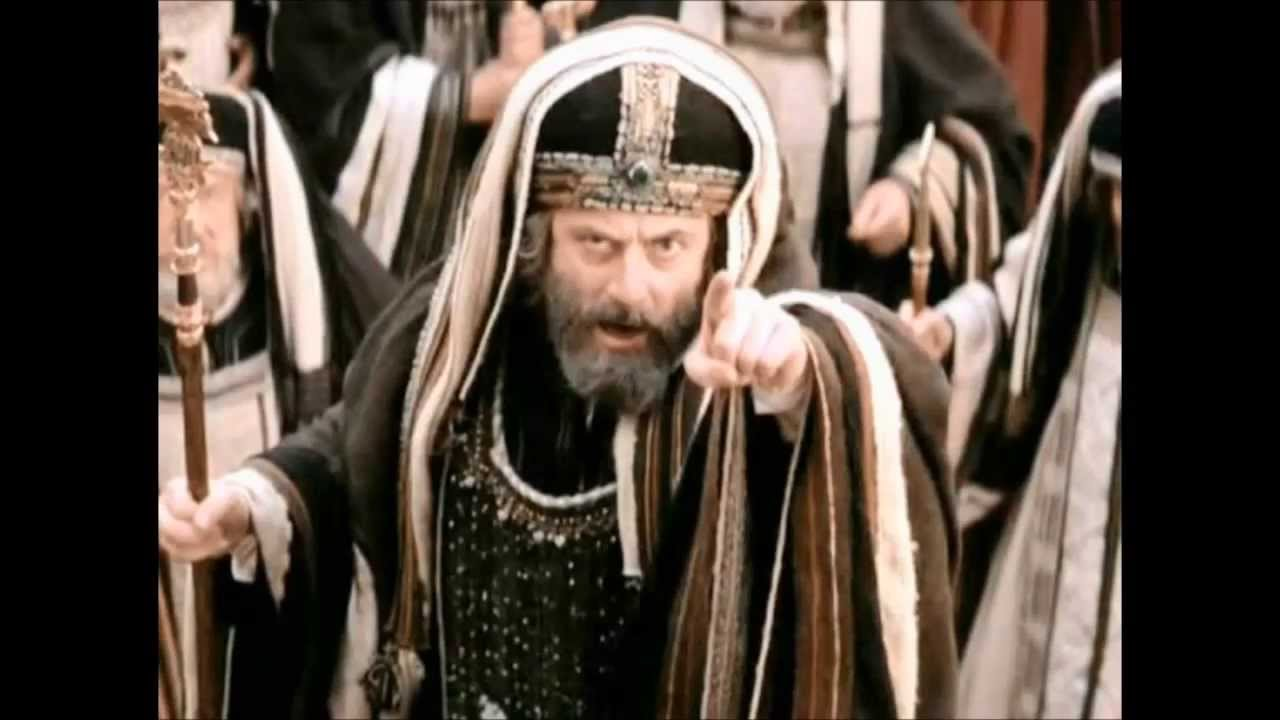 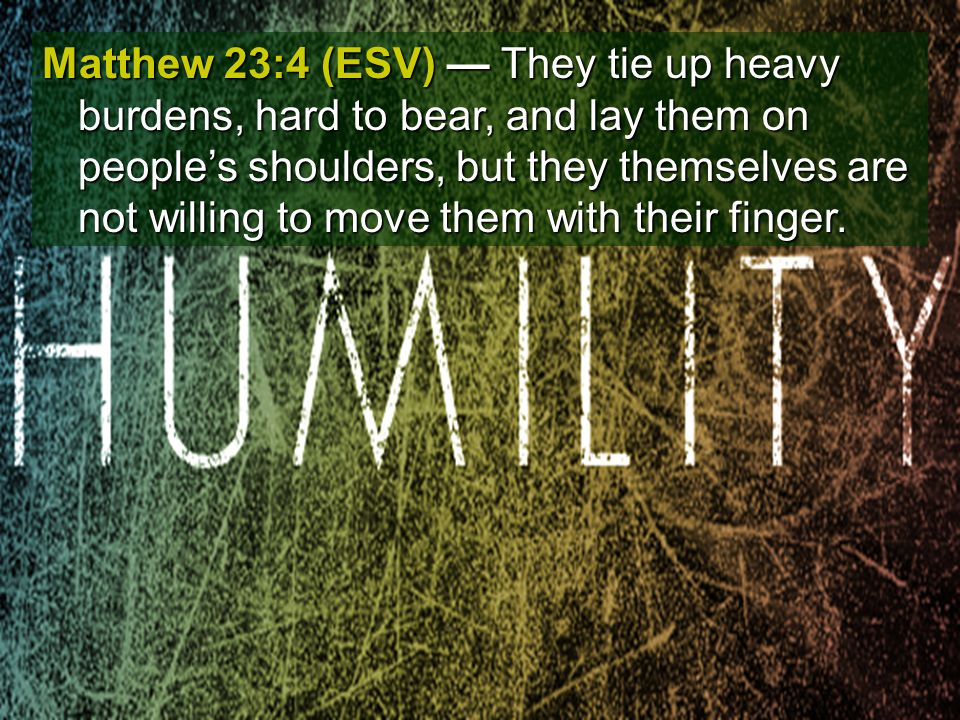 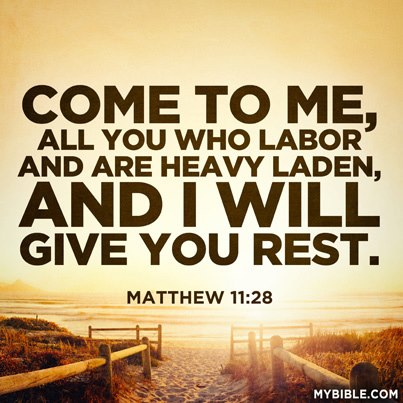 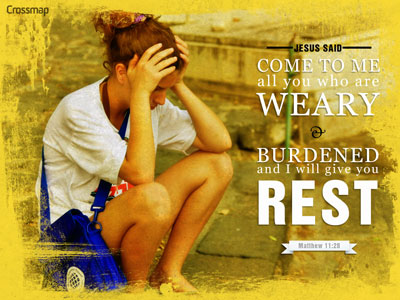 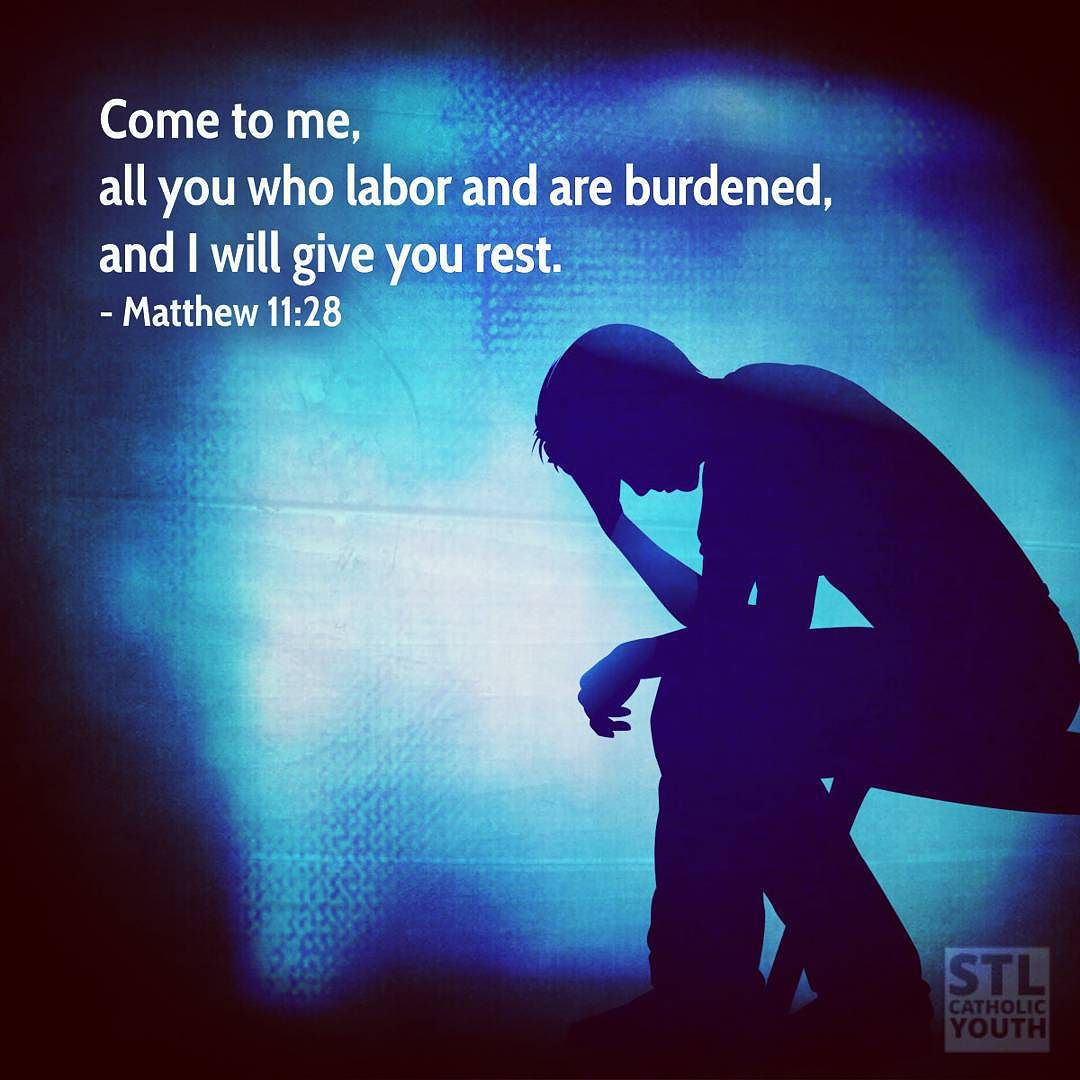 “Don’t Worry – 
Don’t Be Anxious!”
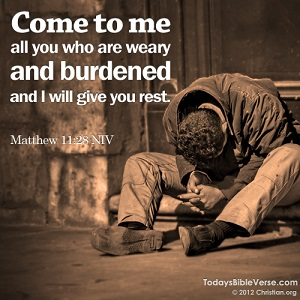 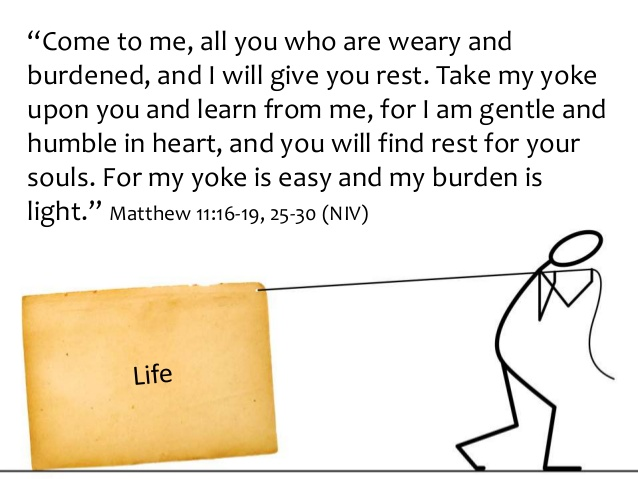 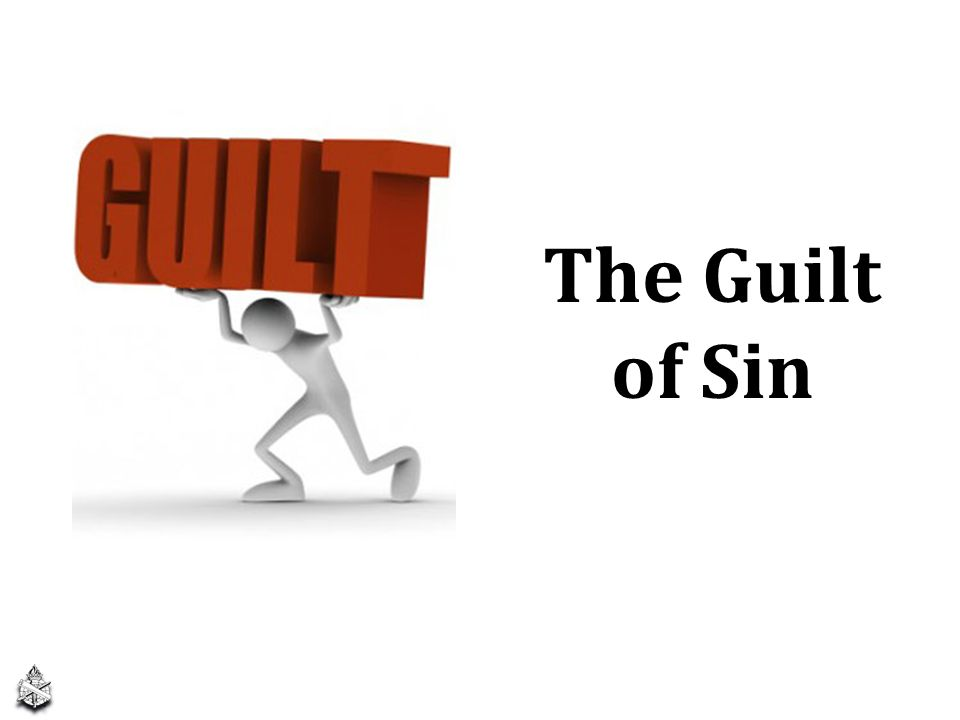 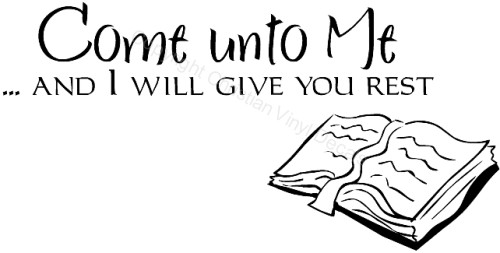 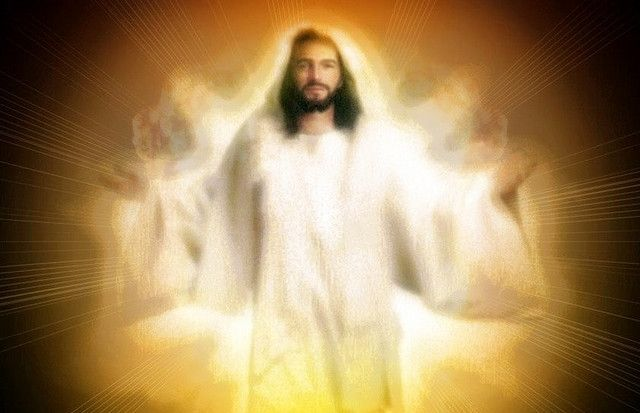 29Take my yoke upon you, and learn from me, for I am gentle and lowly in heart, and you will find rest for your souls. 
30For my yoke is easy, and my burden is light.”


Matthew 11:28-29
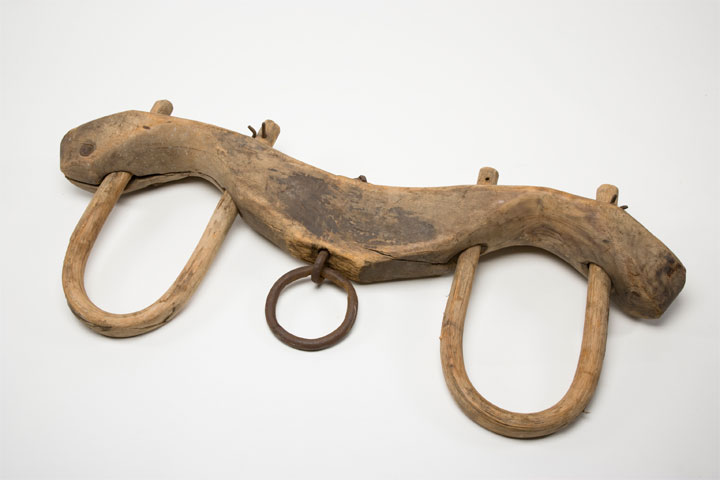 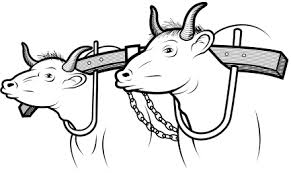 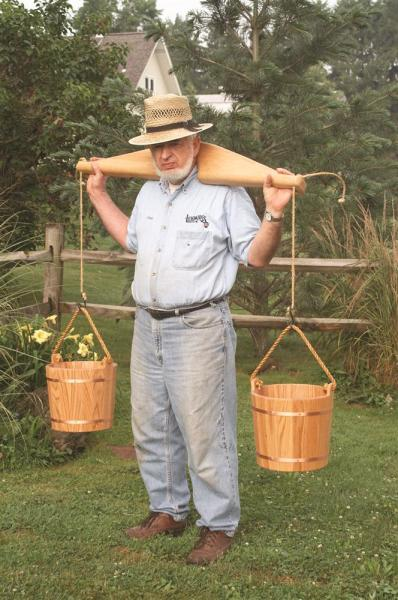 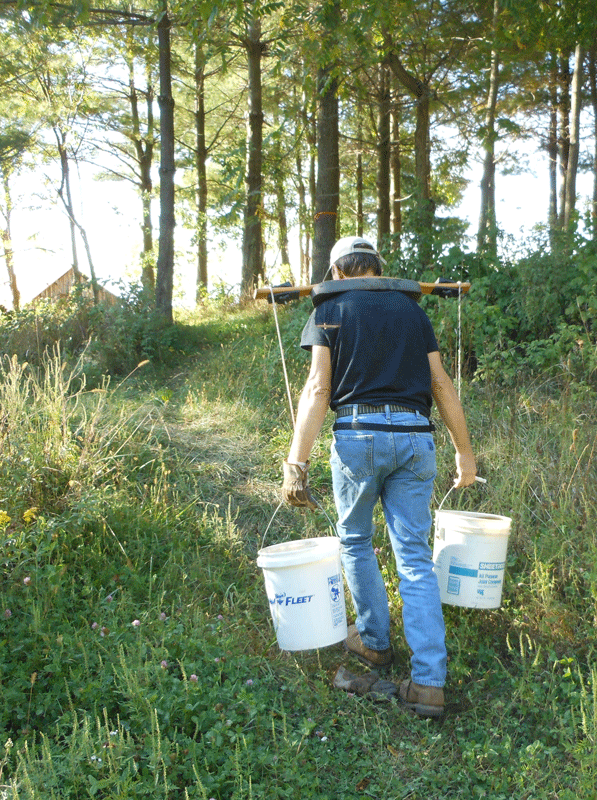 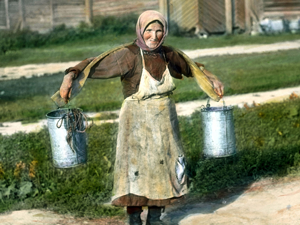 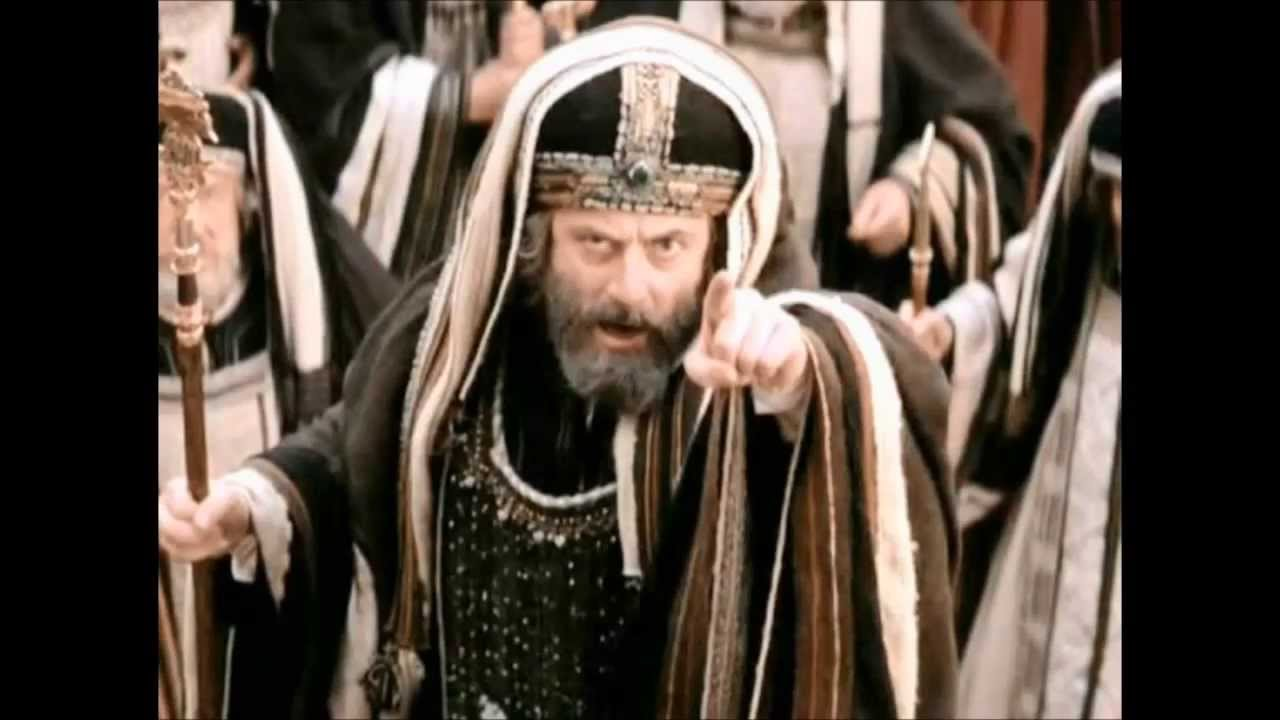 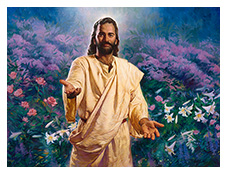 “For I tell you, unless your righteousness exceeds that of the scribes and Pharisees, you will never enter the kingdom of heaven.”
“BE PERFECT!”

“TAKE UP YOUR CROSS DAILY”
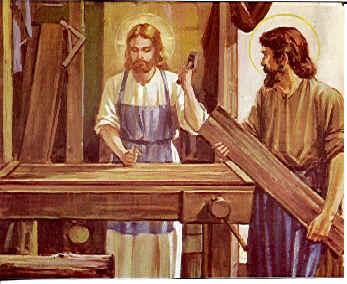 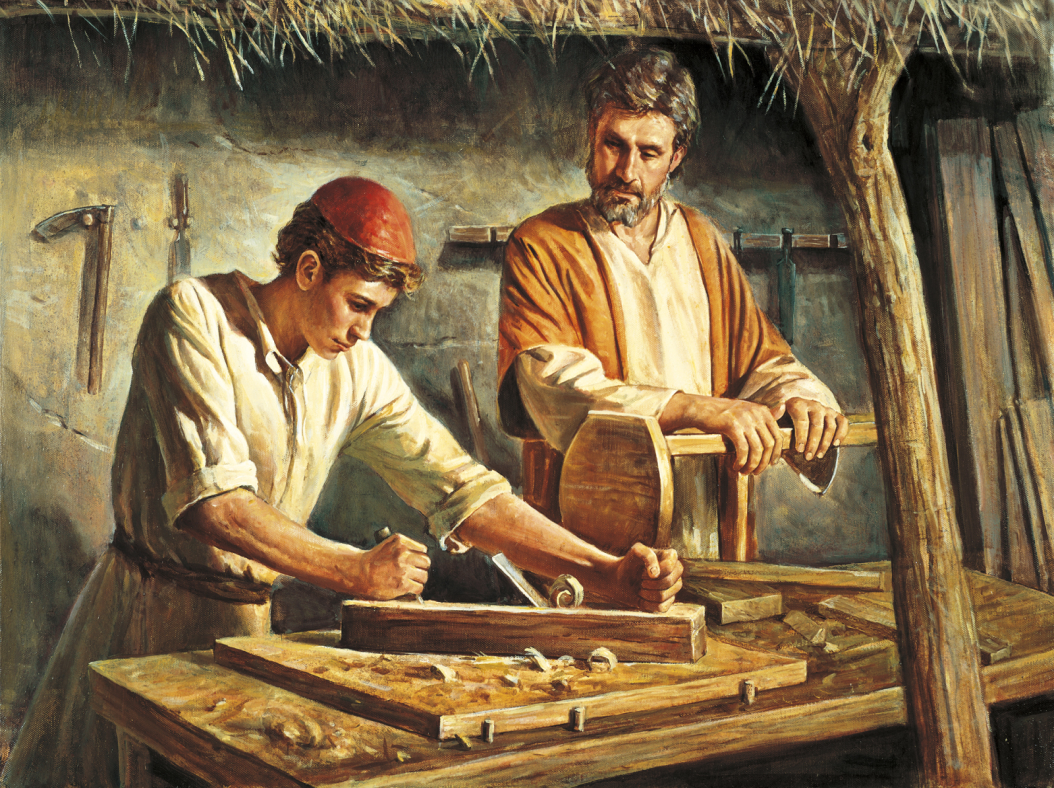 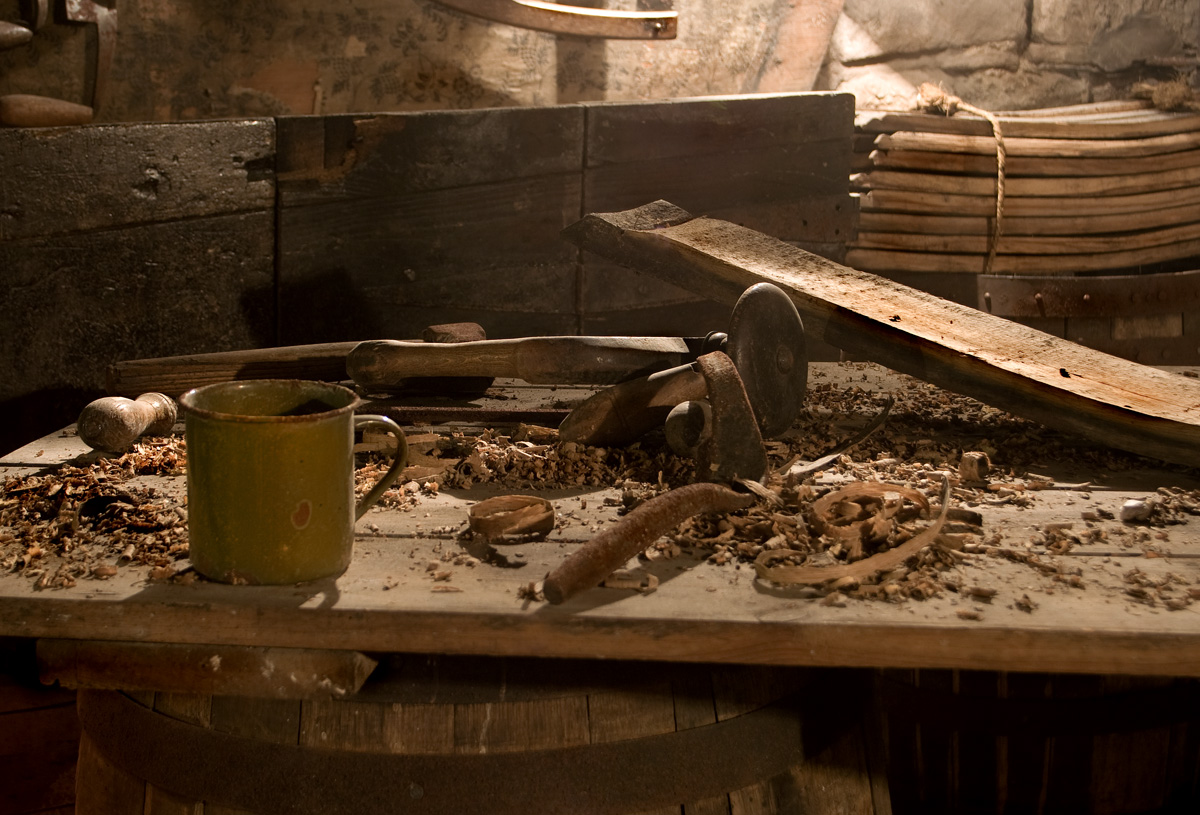 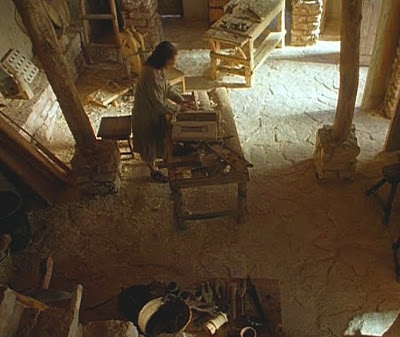 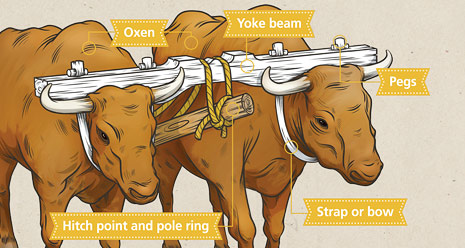 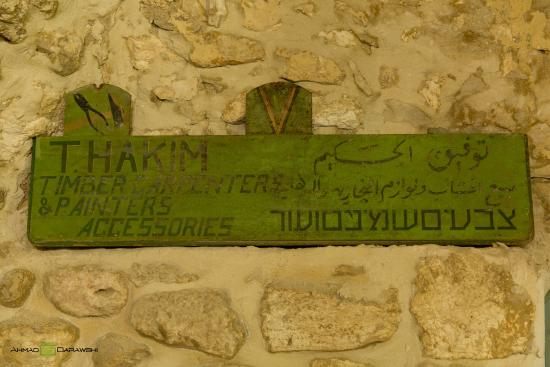 MY YOKE FITS WELL
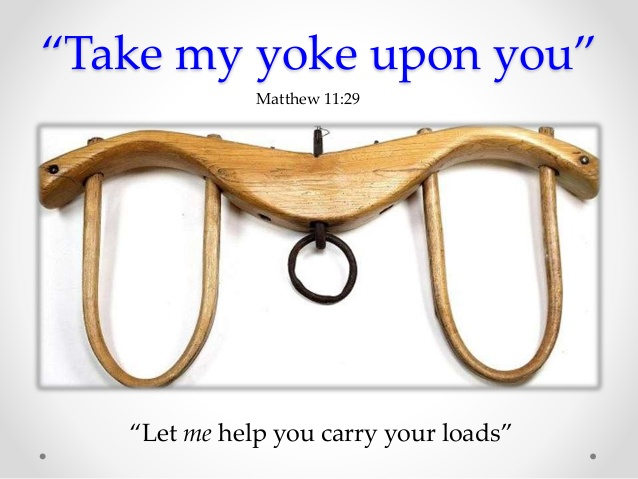 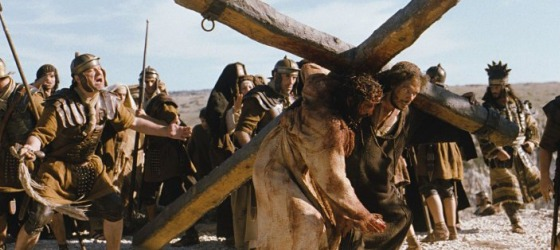 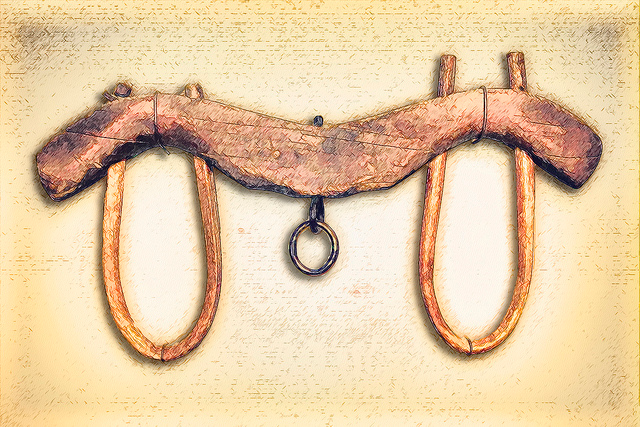 Jesus’ Yoke is loyalty to Him
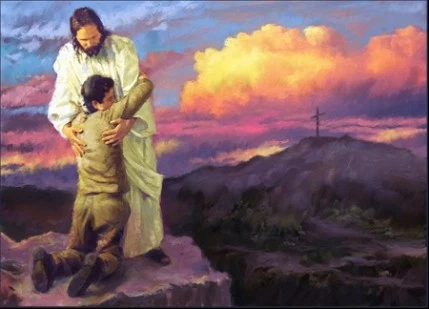 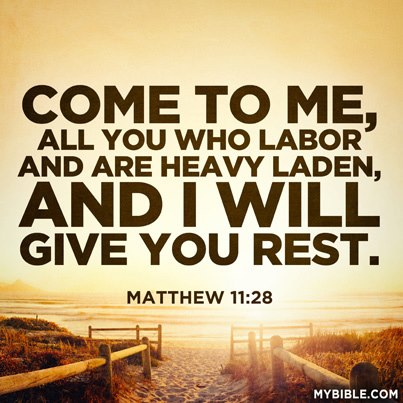